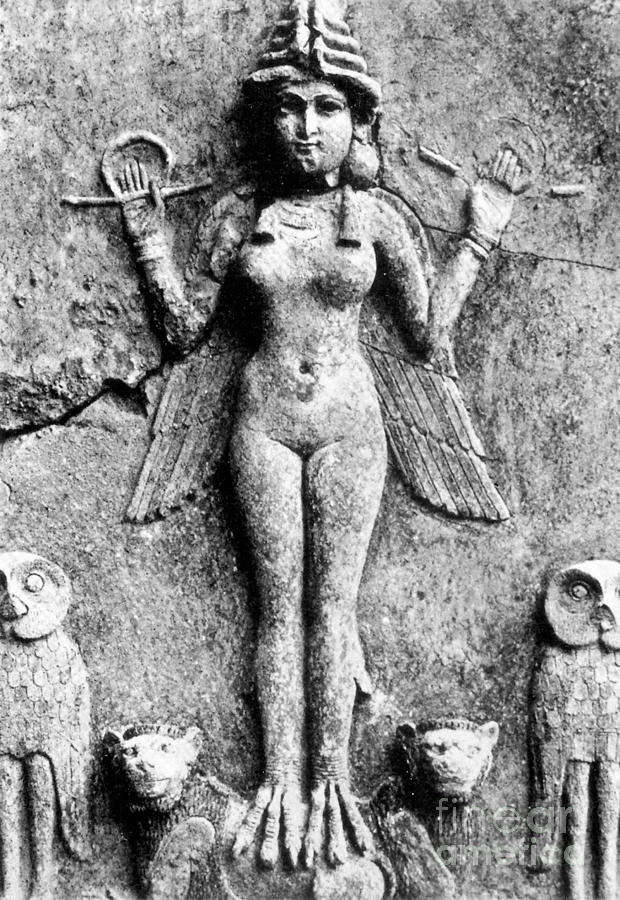 Lilith, Gender, and Demonology in Early Modern Europe

Stephanie Spoto

Monterey Peninsula College
16 February 2022
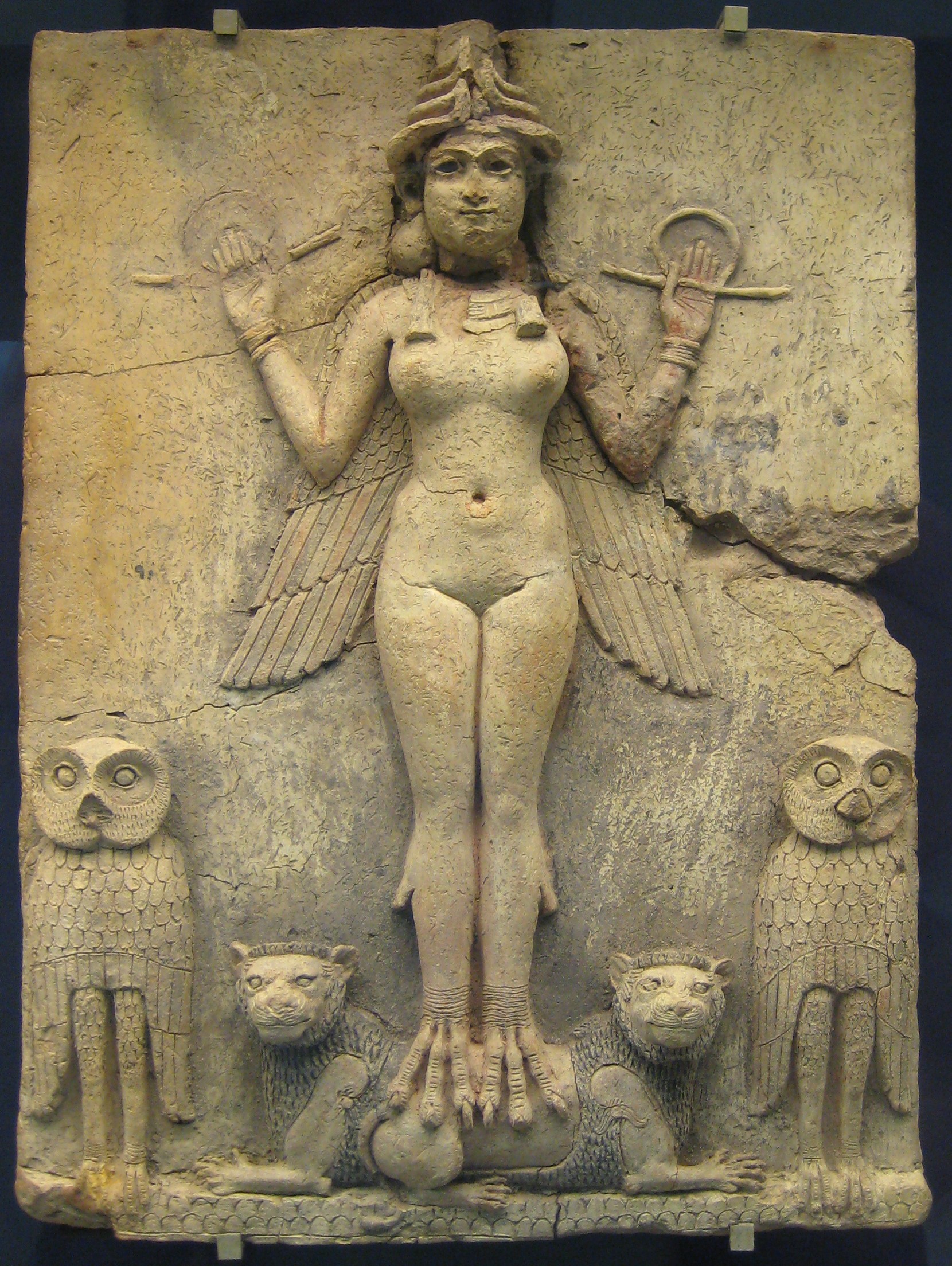 2
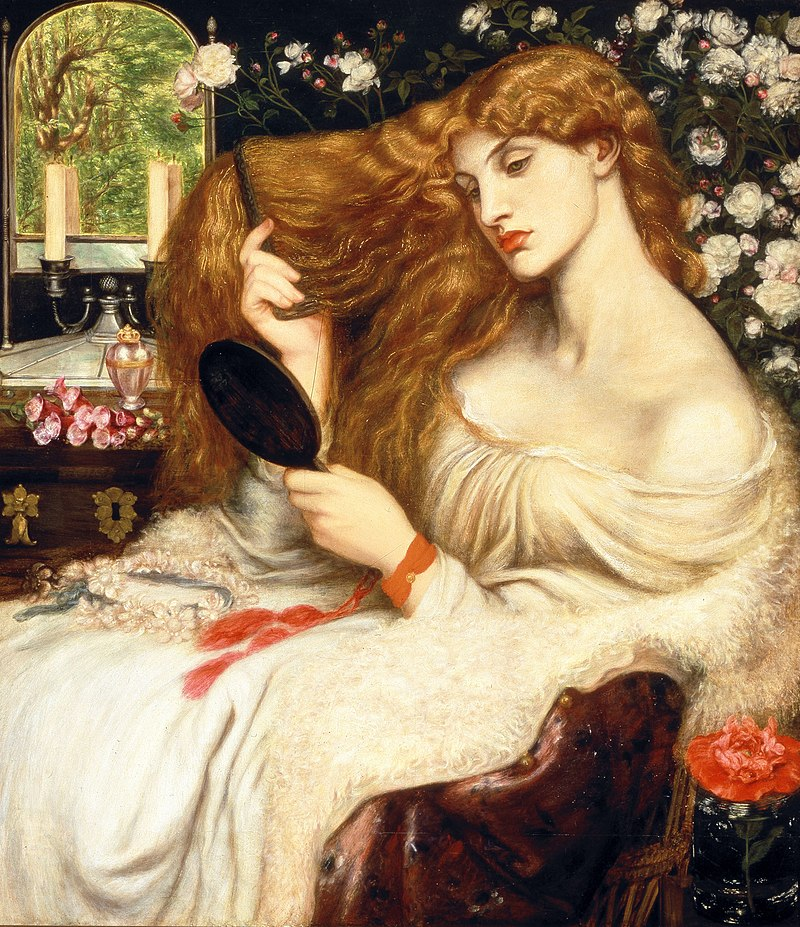 Lady Lilith
Dante Gabriel Rossetti
1866
3
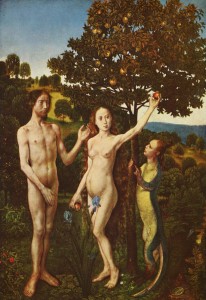 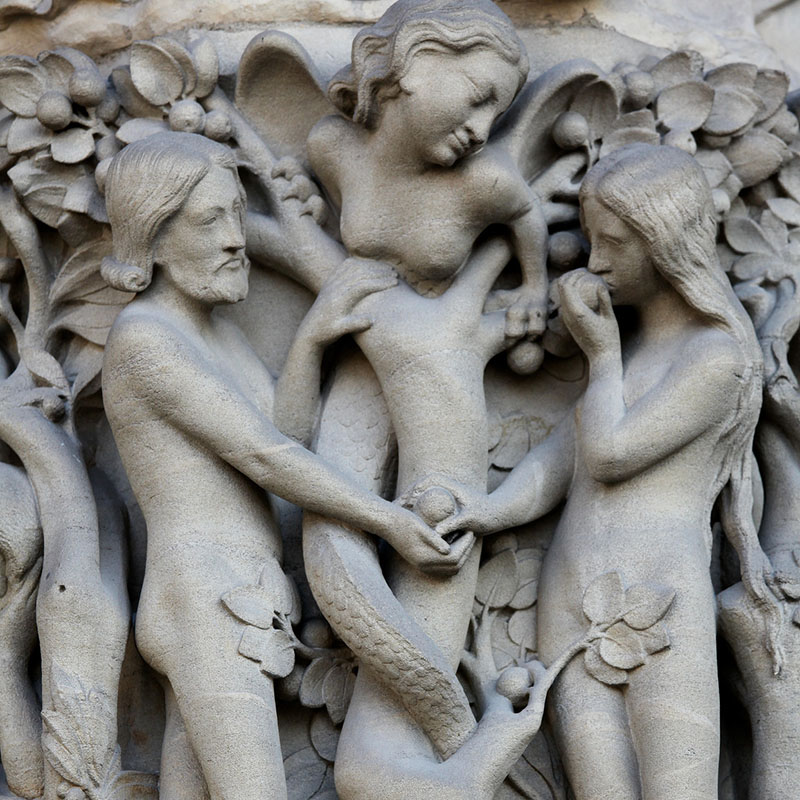 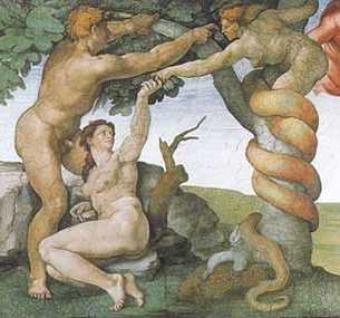 Adam, Eve, and the (female) 
Serpent (often identified as Lilith) 
at the entrance to Notre Dame 
Cathedral in Paris.
c. 1413
“Sündenfall”
Hugo Van Der Goes
c. 1487
"The Fall of Man and the 
Expulsion From Paradise" 
Michelangelo
c. 1509
4
Alphabet of Ben Sirah (c. 700-1000 CE)
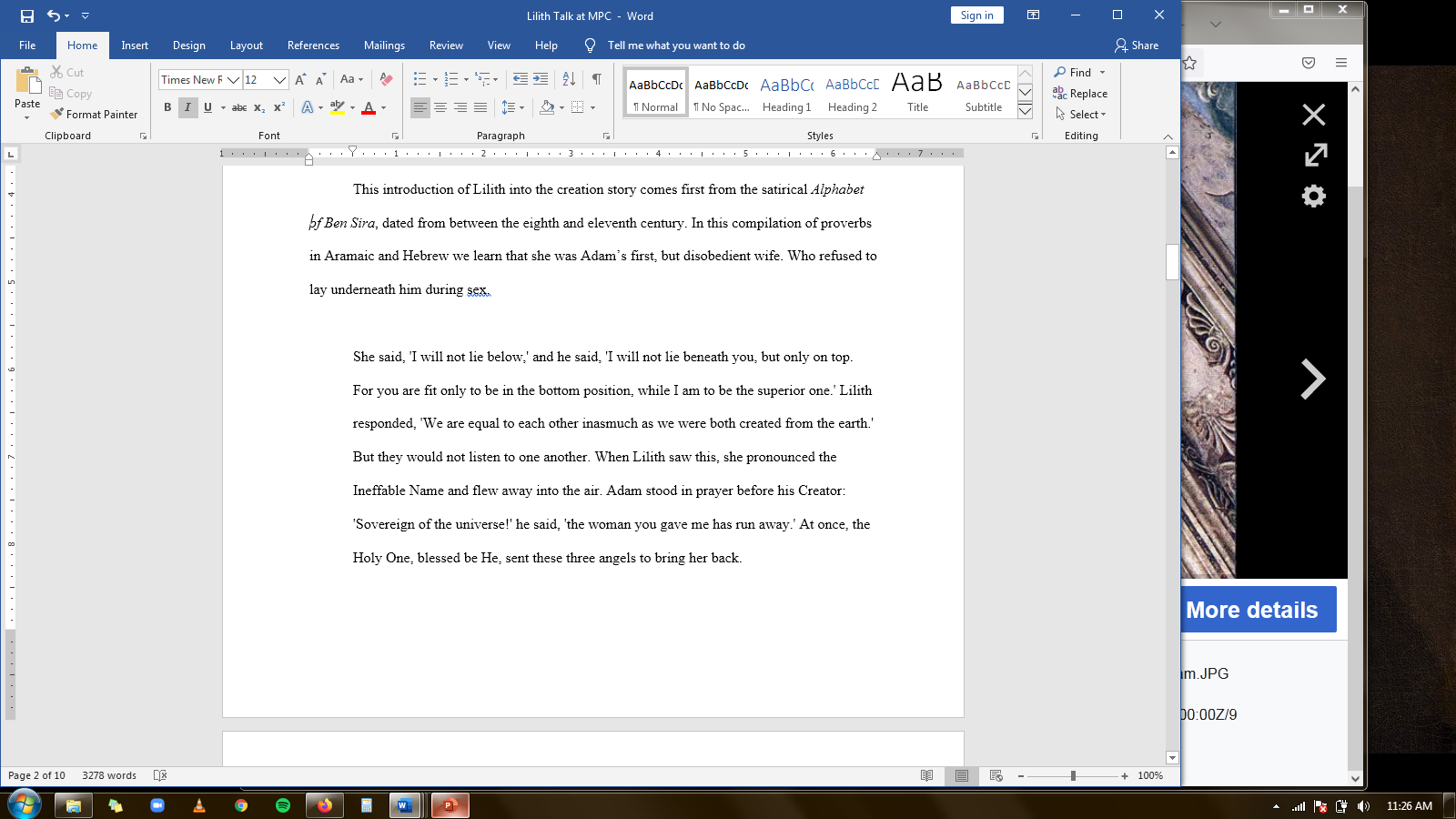 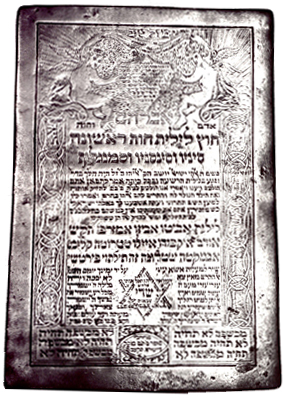 5
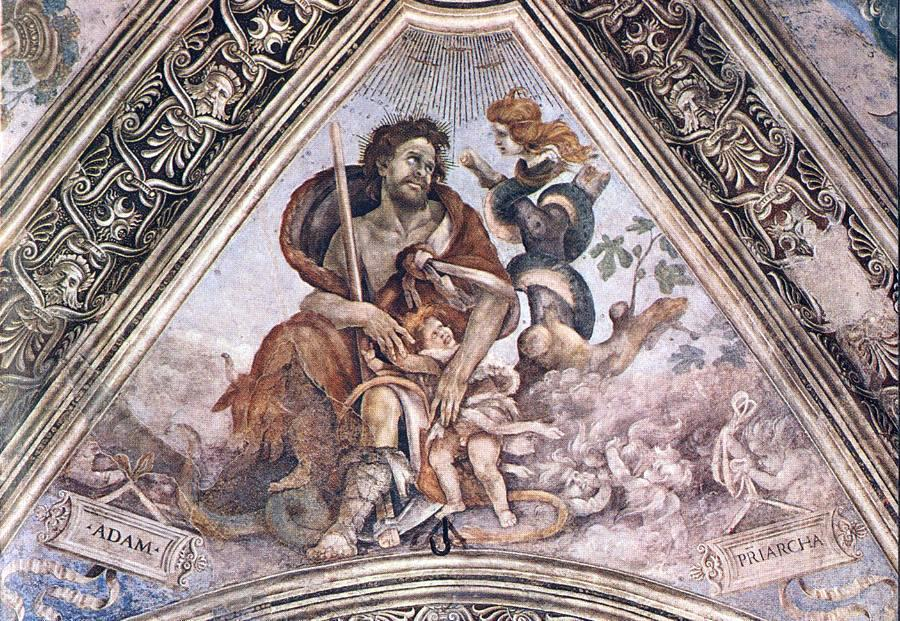 Adam clutches a child in the presence of Lilith
Filippino Lippi
1502
6
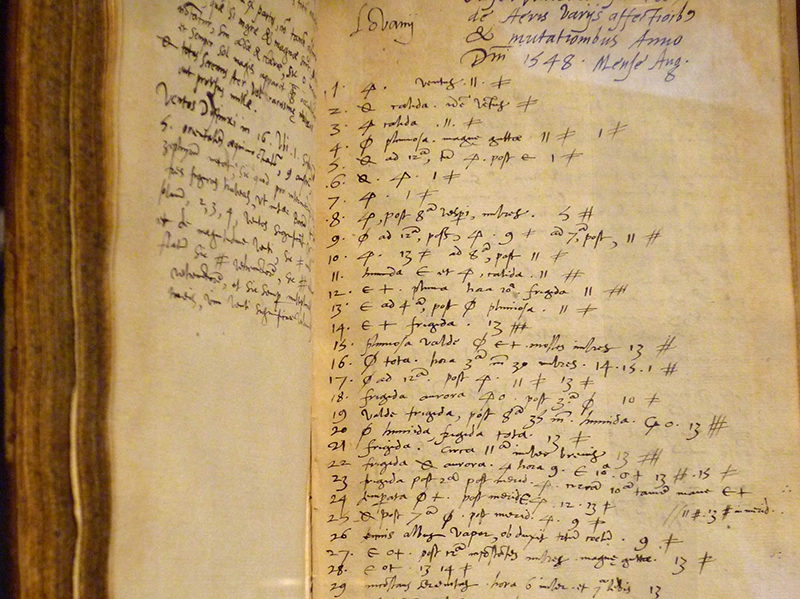 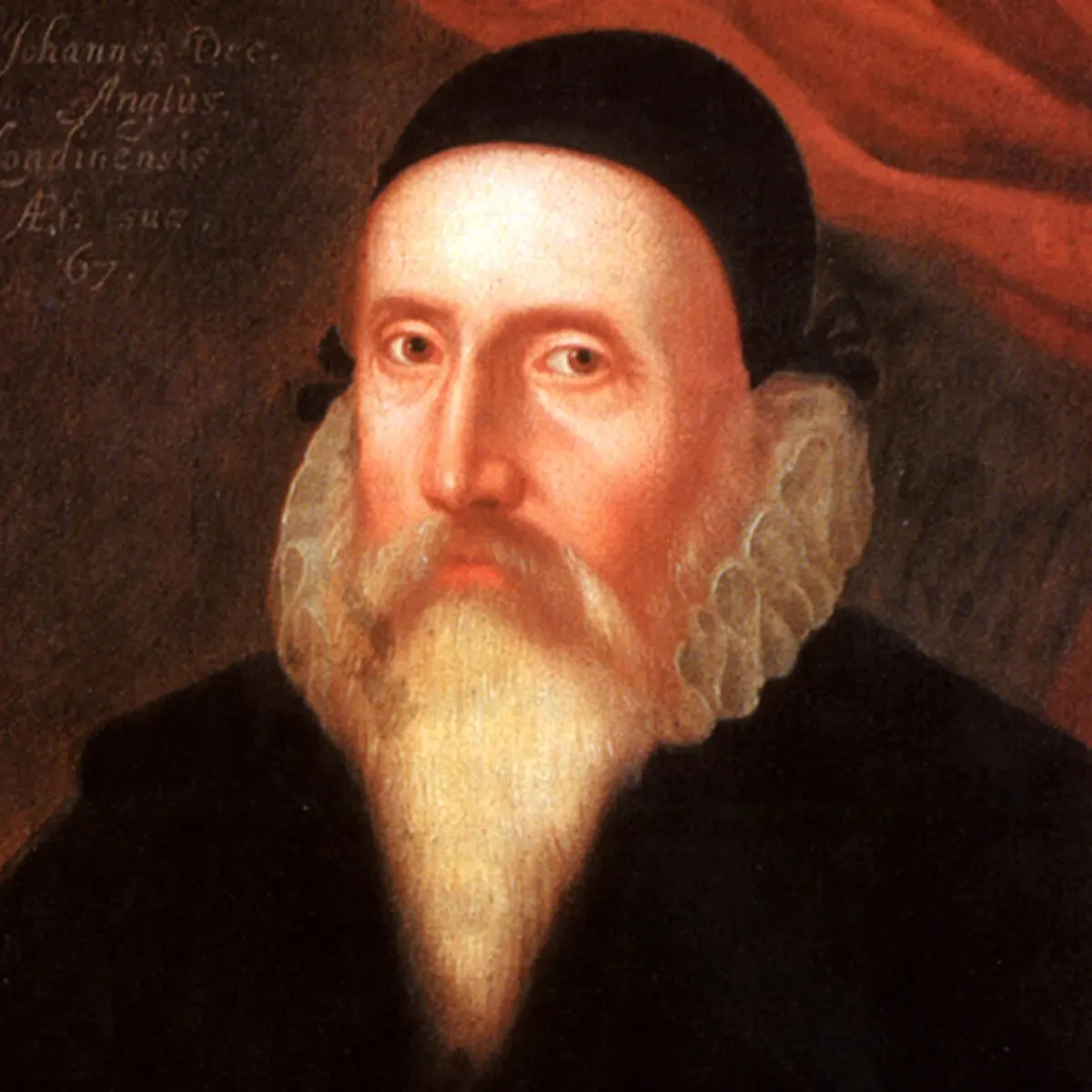 From the notebooks of John Dee (1527-1608)
7
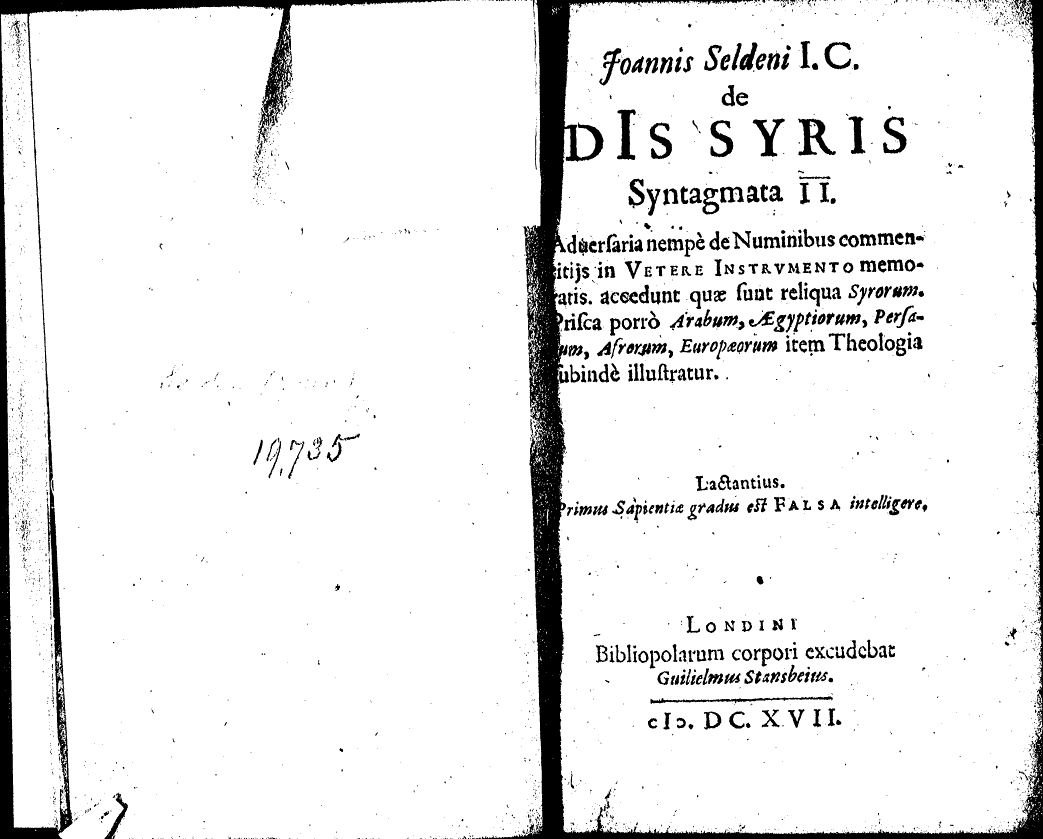 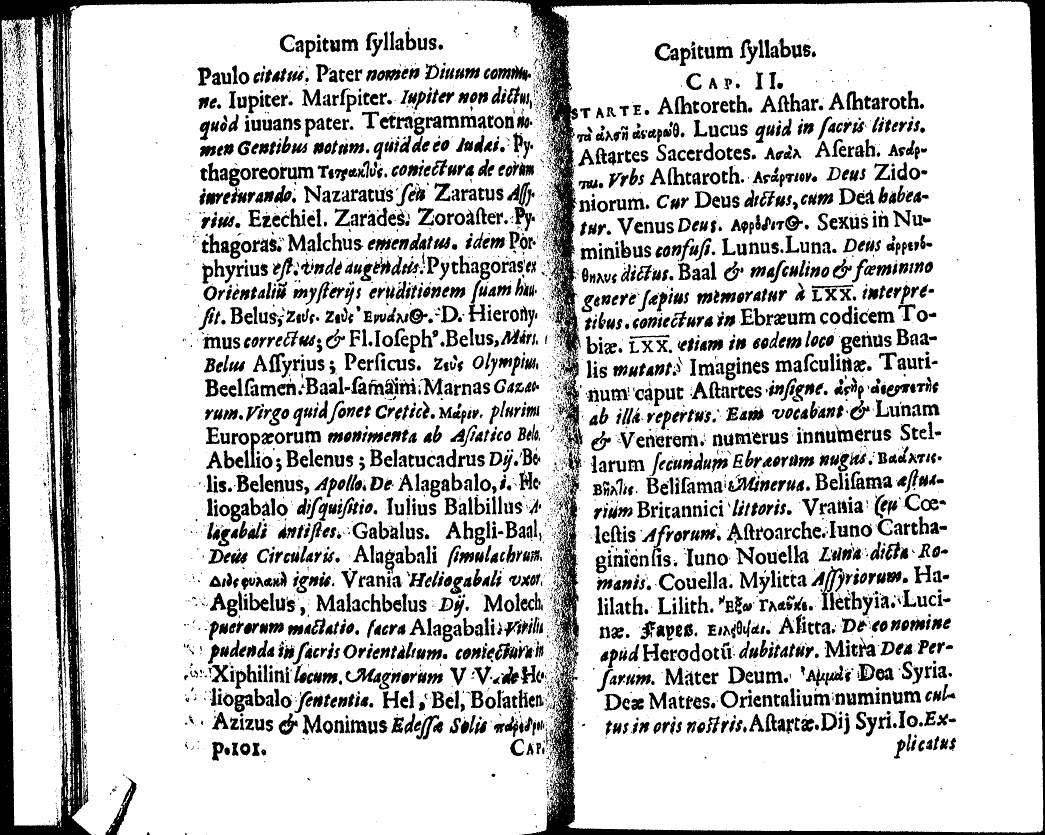 8
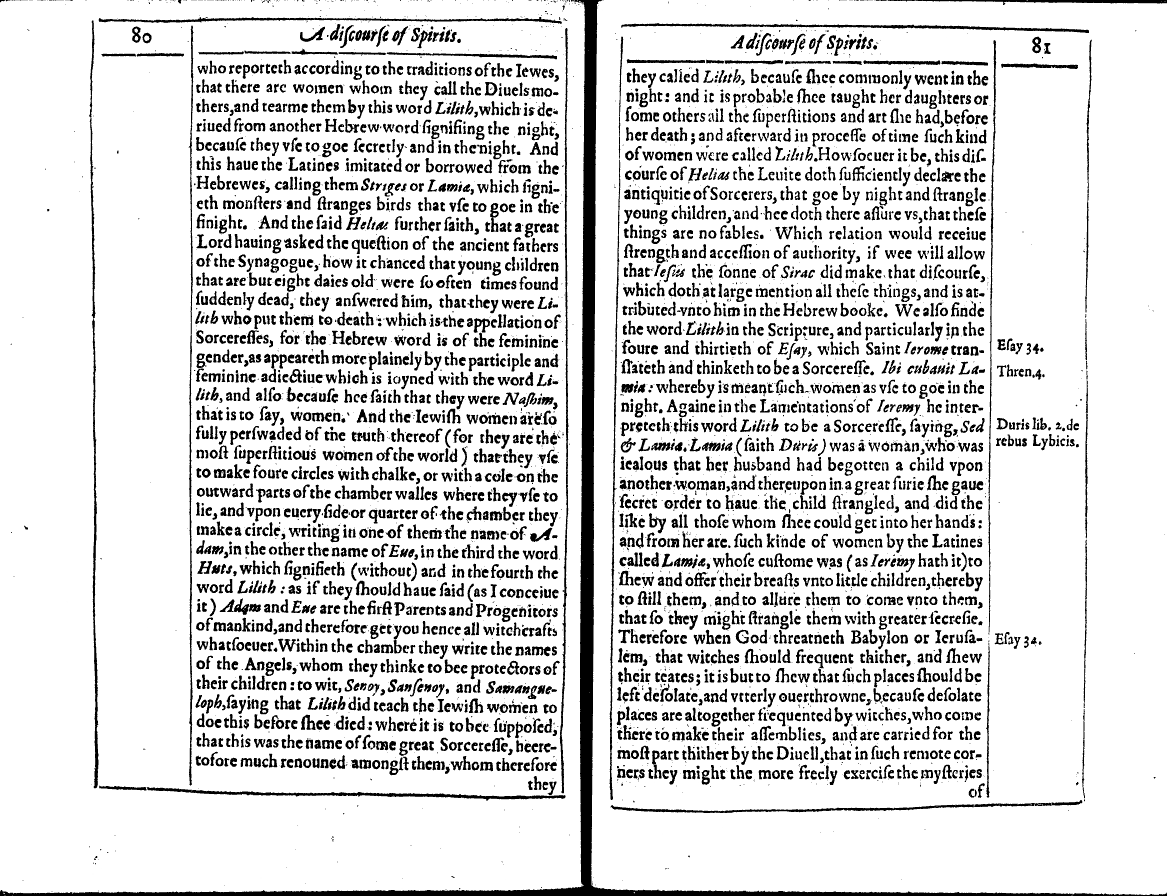 Sébastien Michaelis
The Admirable History...
1613
Sébastien Michaelis
The Admirable History...
1613
Sébastien Michaelis
The Admirable History...
1613
9
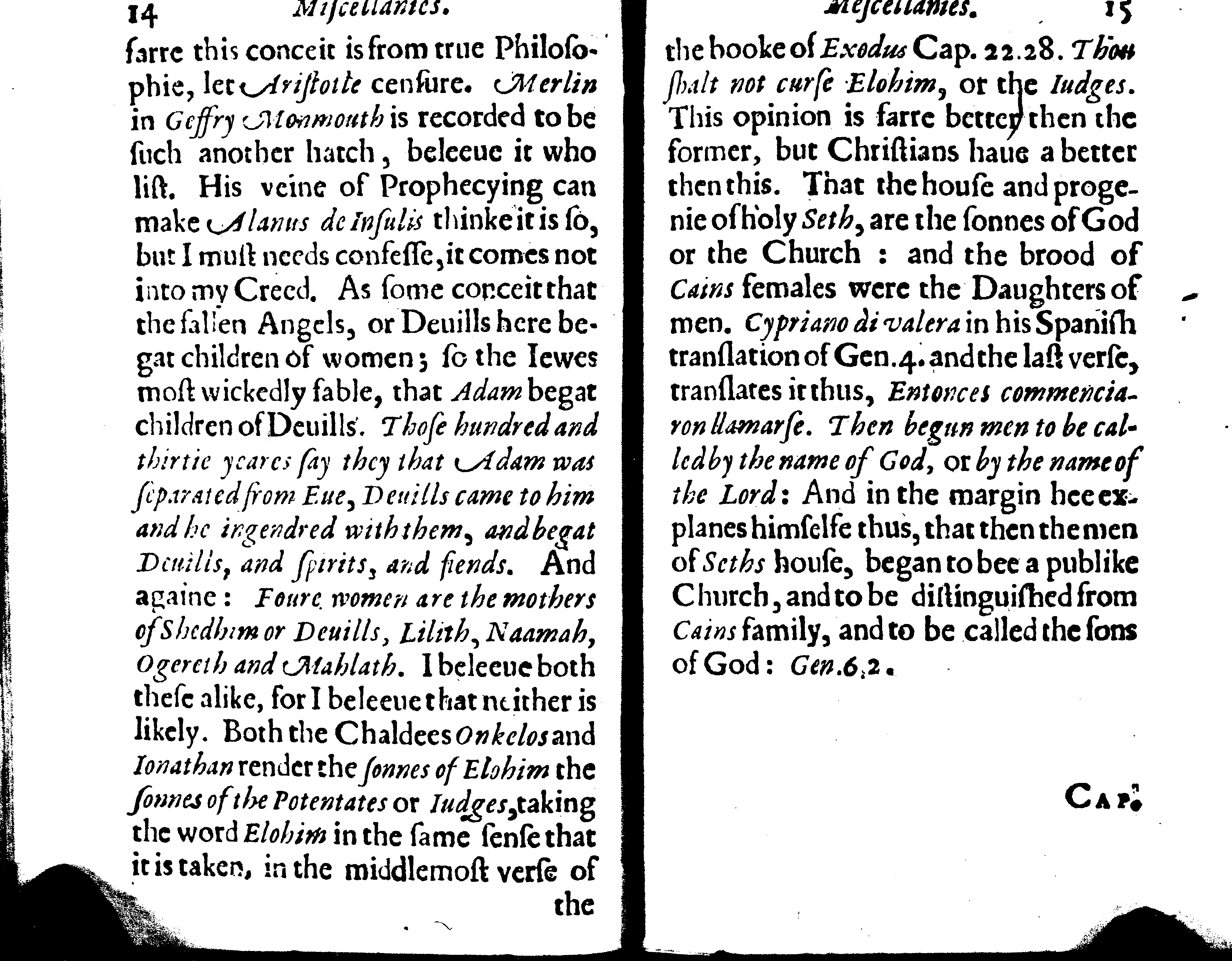 John Lightfoot
Ervbin
1629
10
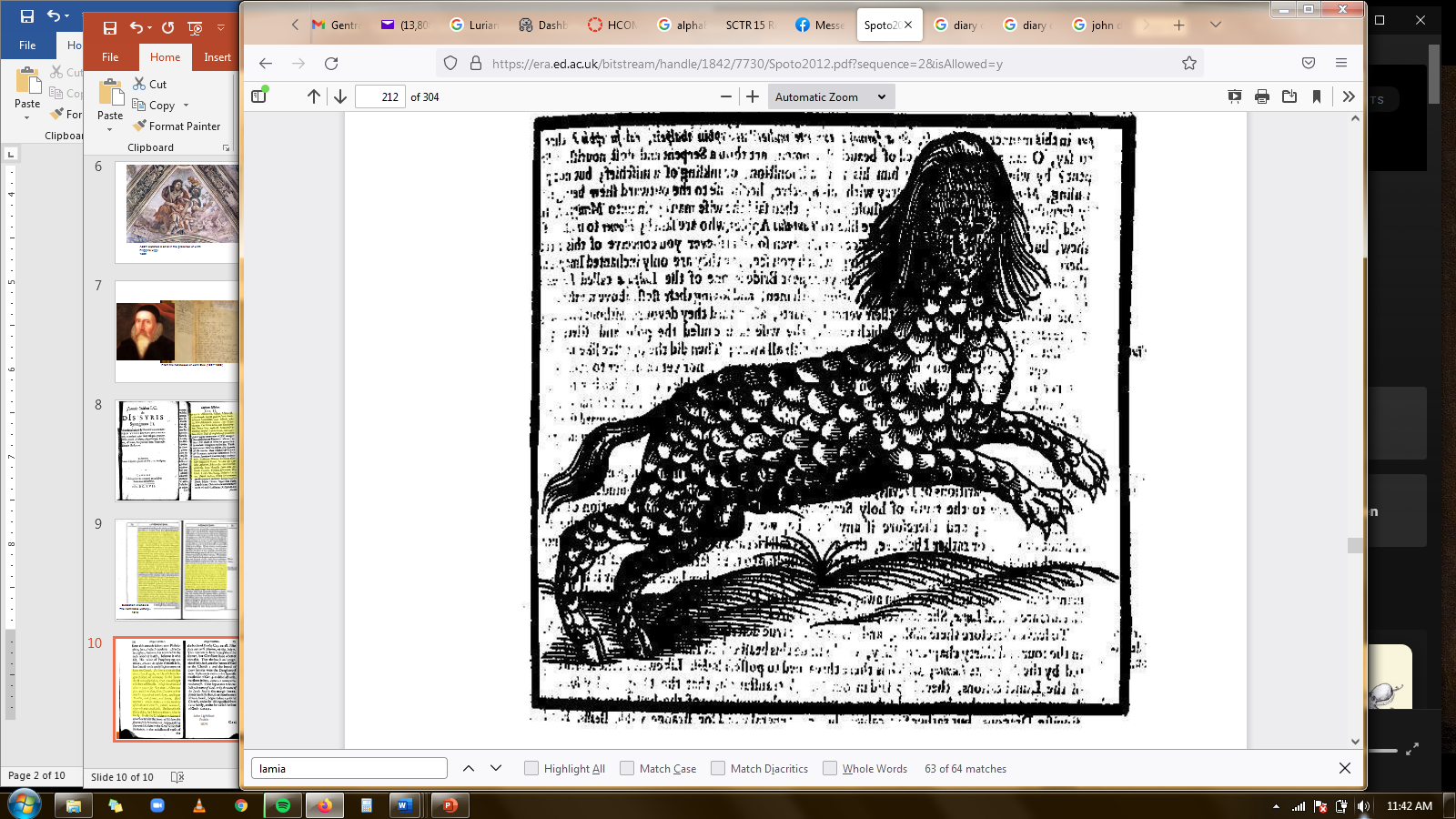 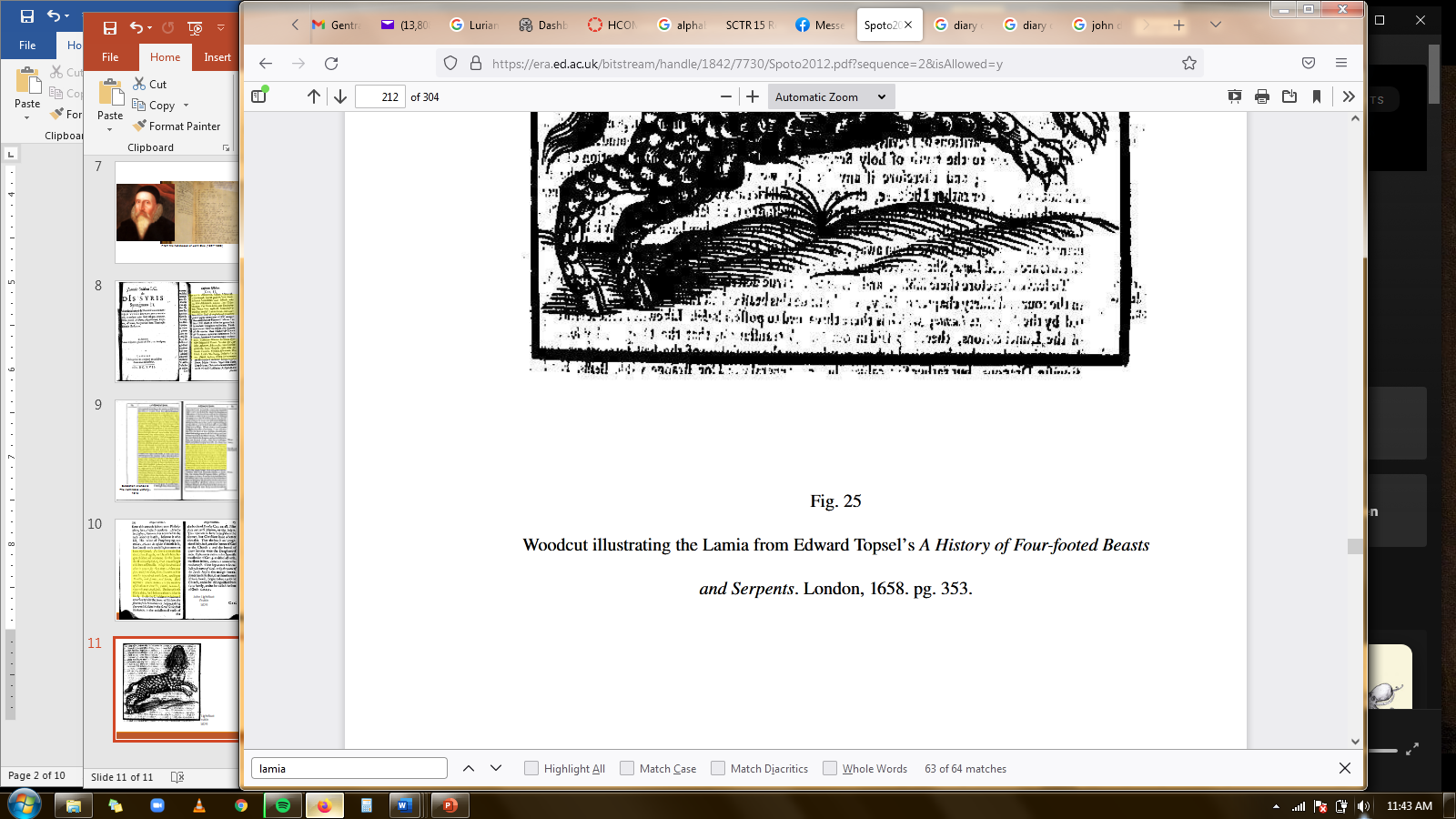 11
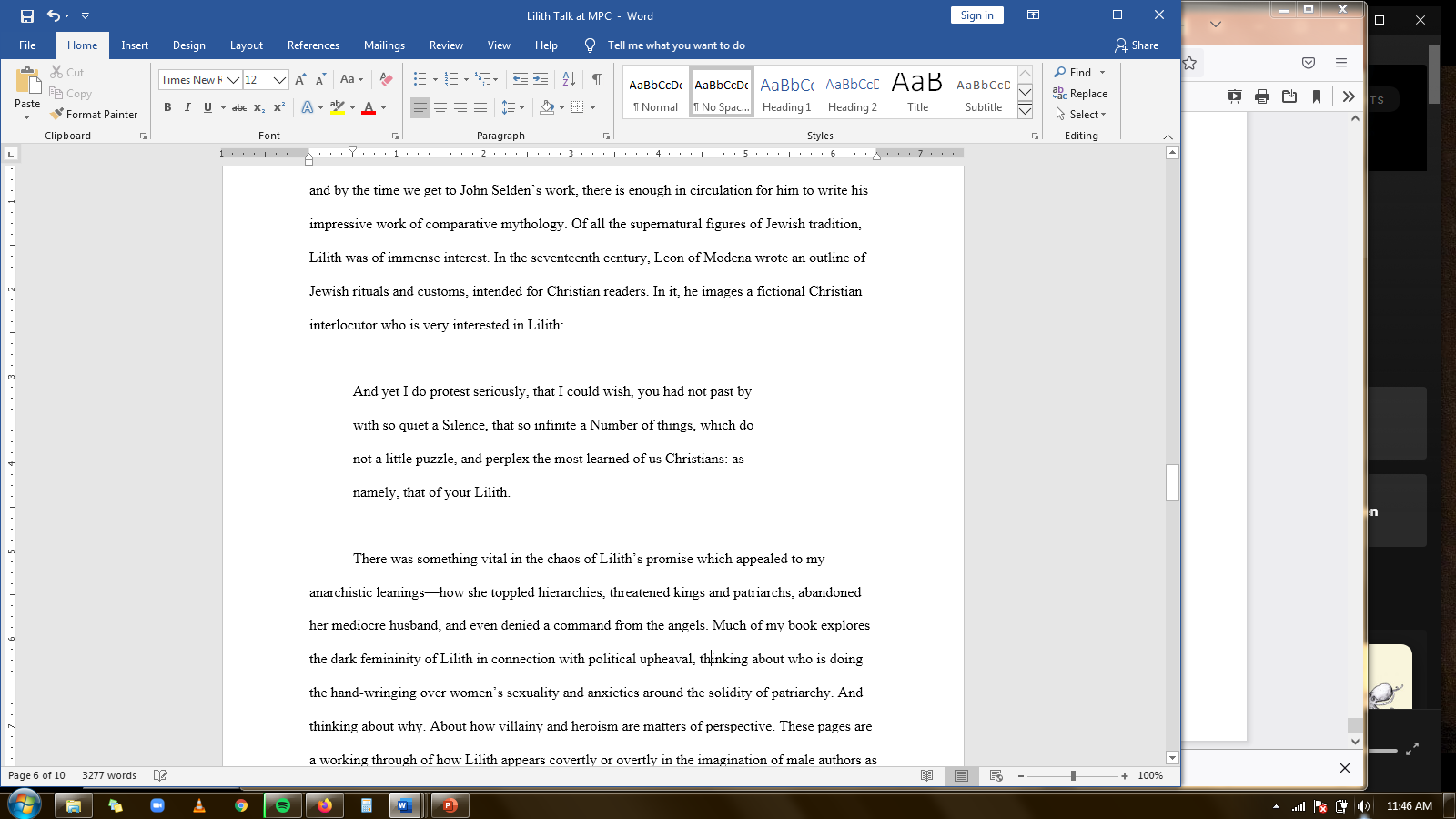 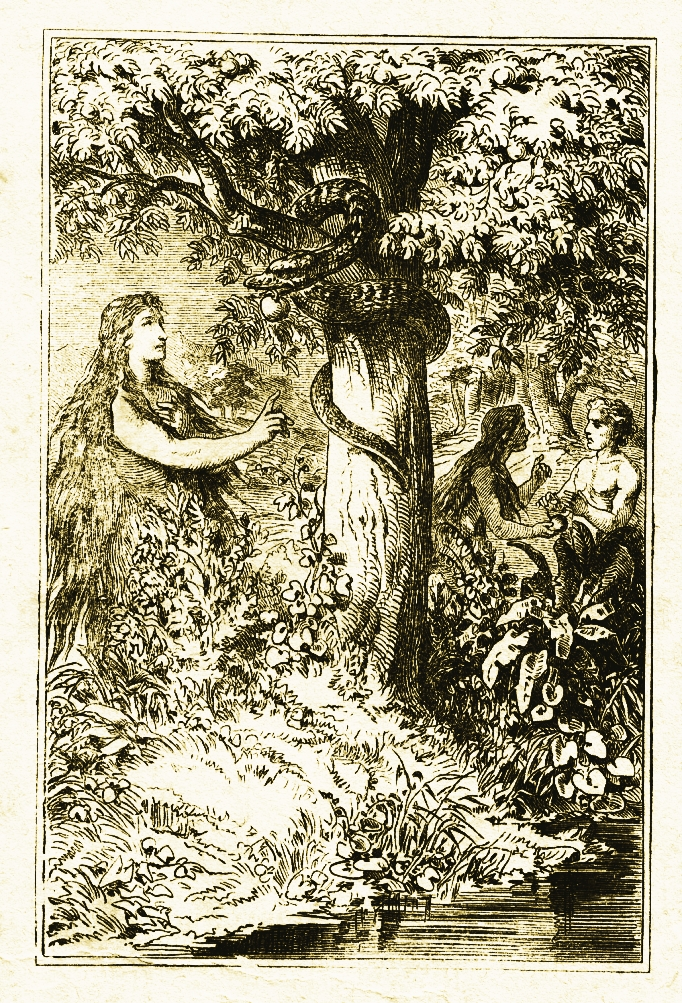 Leon of Modena, 1650
Lilith, illustration by Carl Poellath from 1886
12
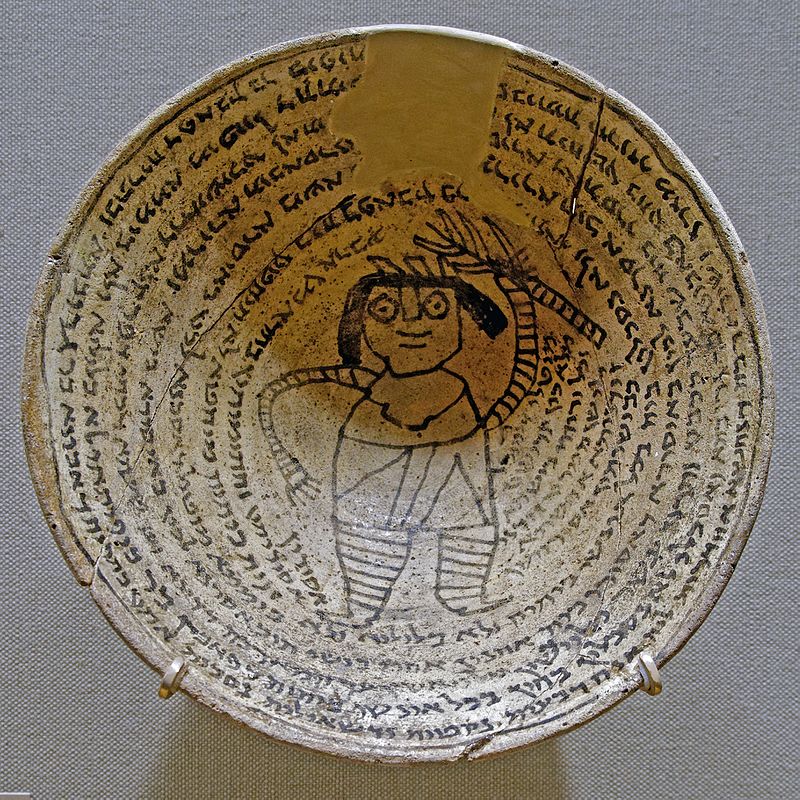 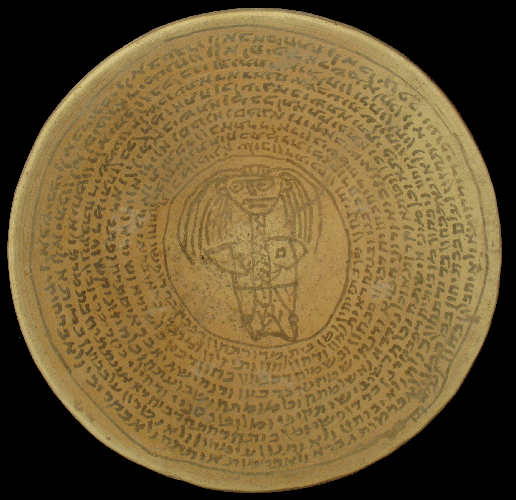 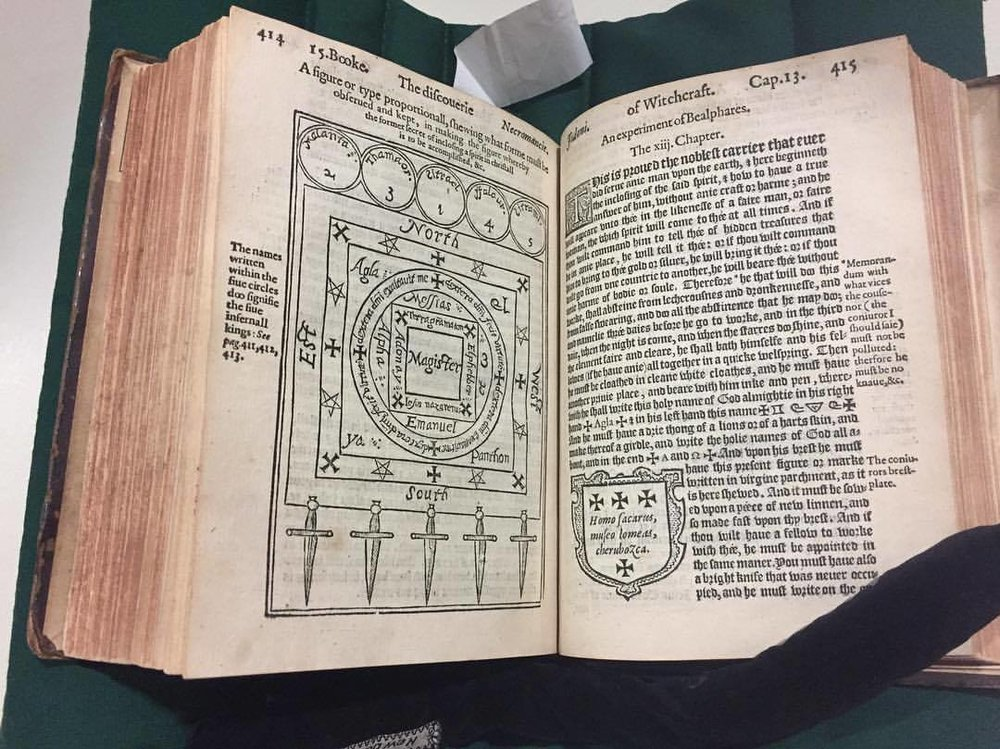 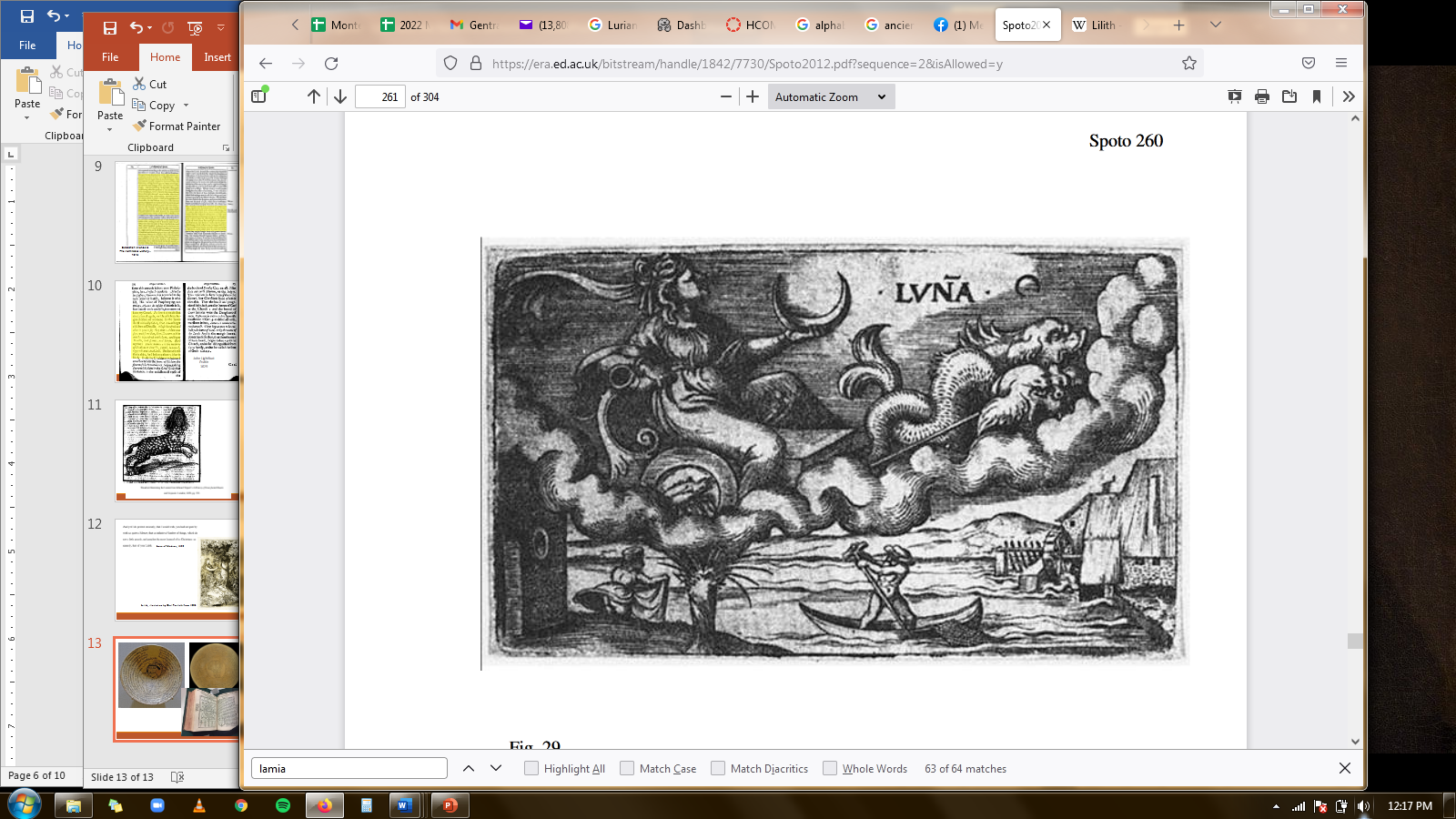 13